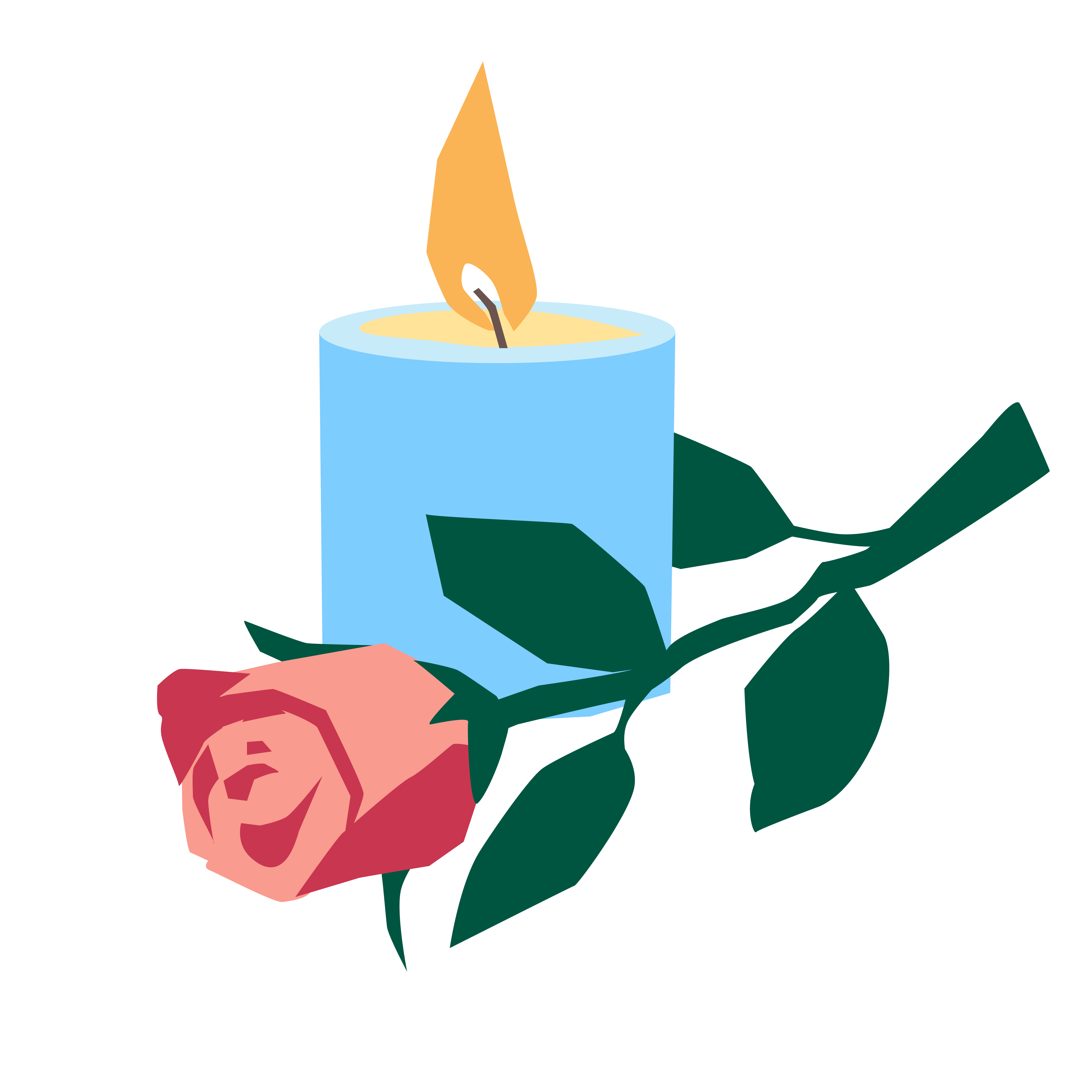 Dödsfall
En anmälan vid dödsfall kan göra skillnad. 
Se till att ingen missar ersättning!
afa.se
1
Försäkring vid dödsfall
Gäller normalt från första anställningsdagen
Längst till 67 år
Efterskydd finns
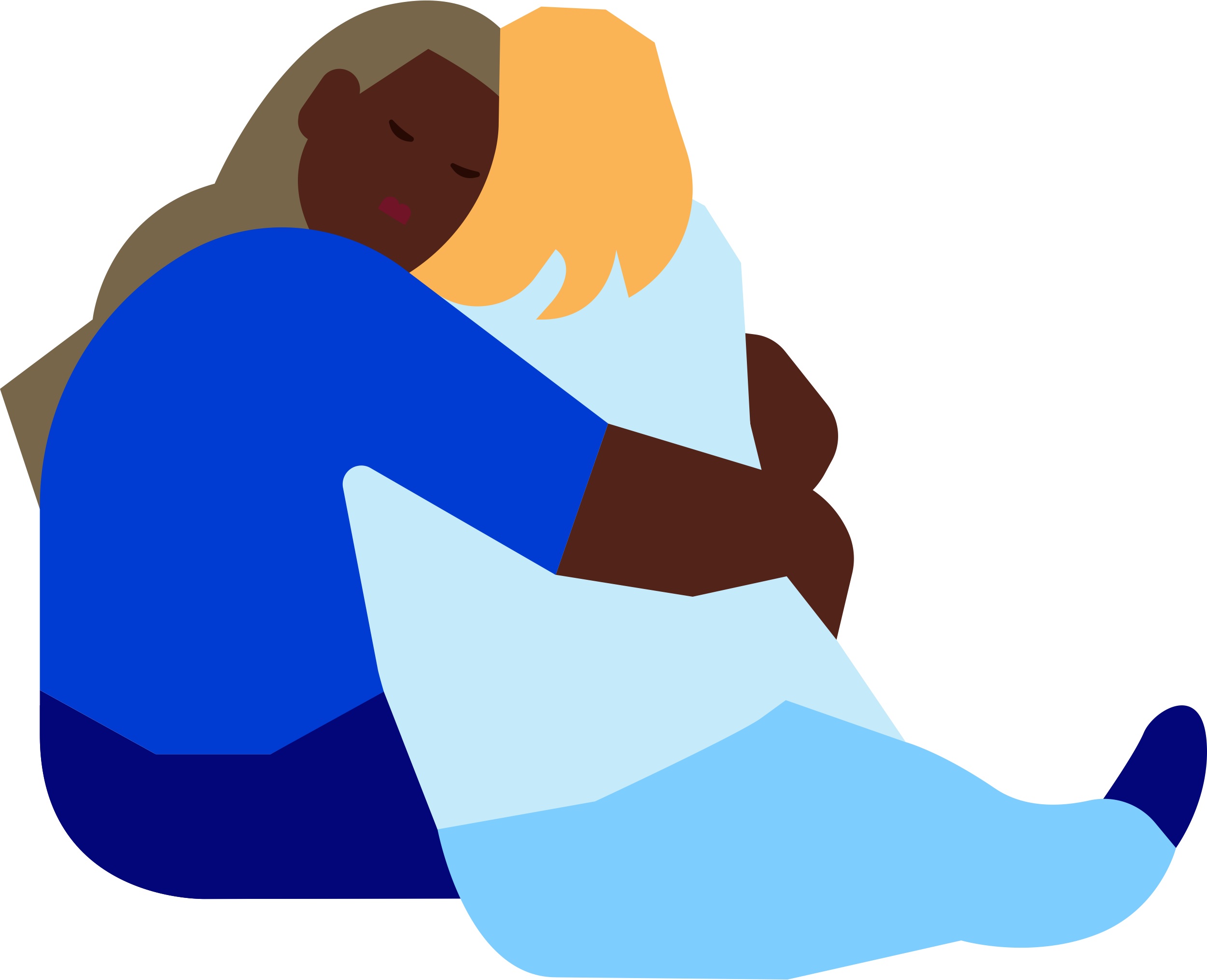 2
Försäkringsbelopp
Beloppen påverkas av arbetstid, ålder och vilka efterlevande som finns.
Begravningshjälp
Dödsboet
Grundbelopp
Make/maka, registrerad partner
Sambo
Barn
Barnbelopp
Barn under 20 år
Det går att skriva ett särskilt förmånstagarförordnande om man vill att annan än ovanstående ska få ersättningen.
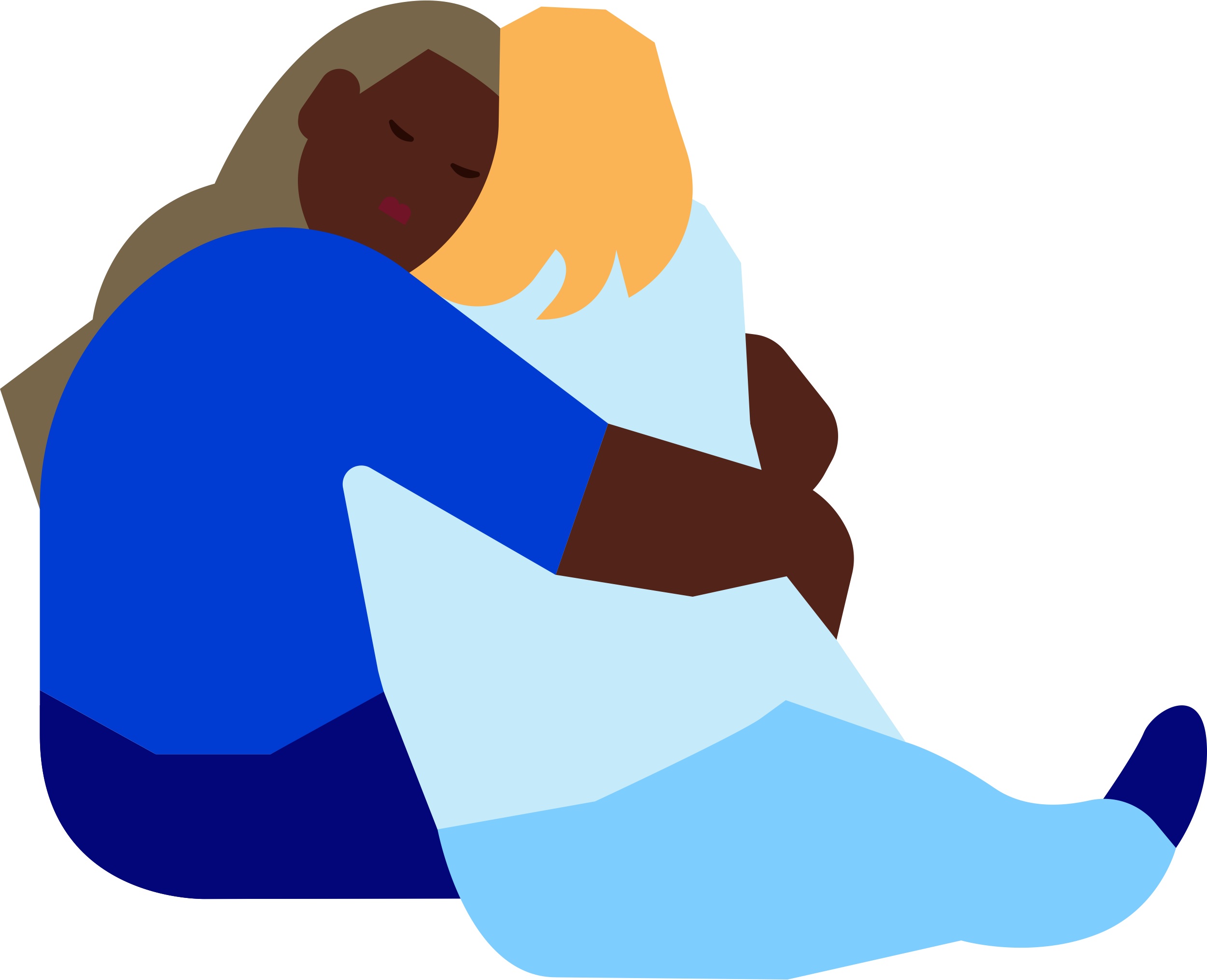 3
Anmälan om dödsfall
Anmälan sker till KPA Pension
Arbetsgivaren hjälper till med anmälan
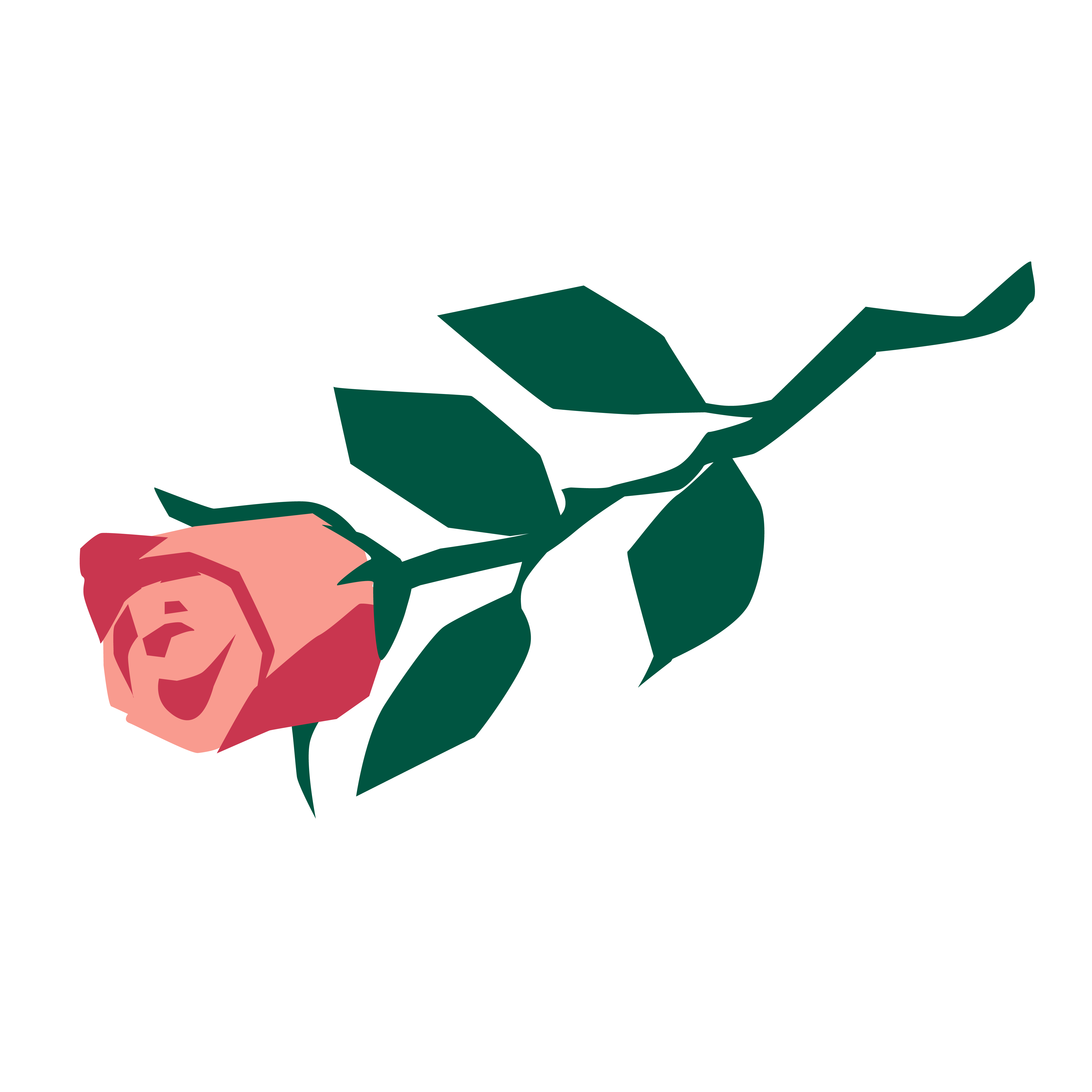 4
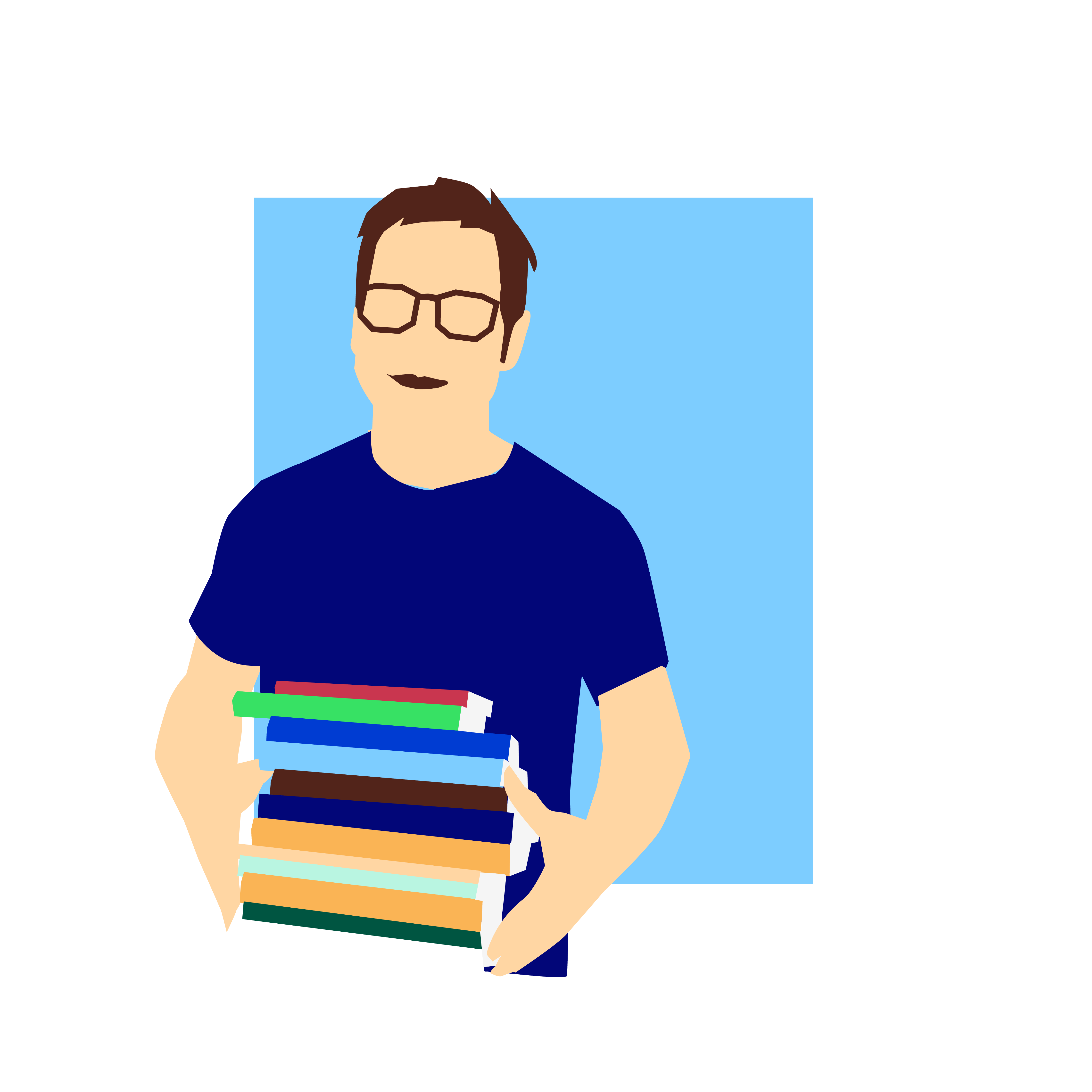 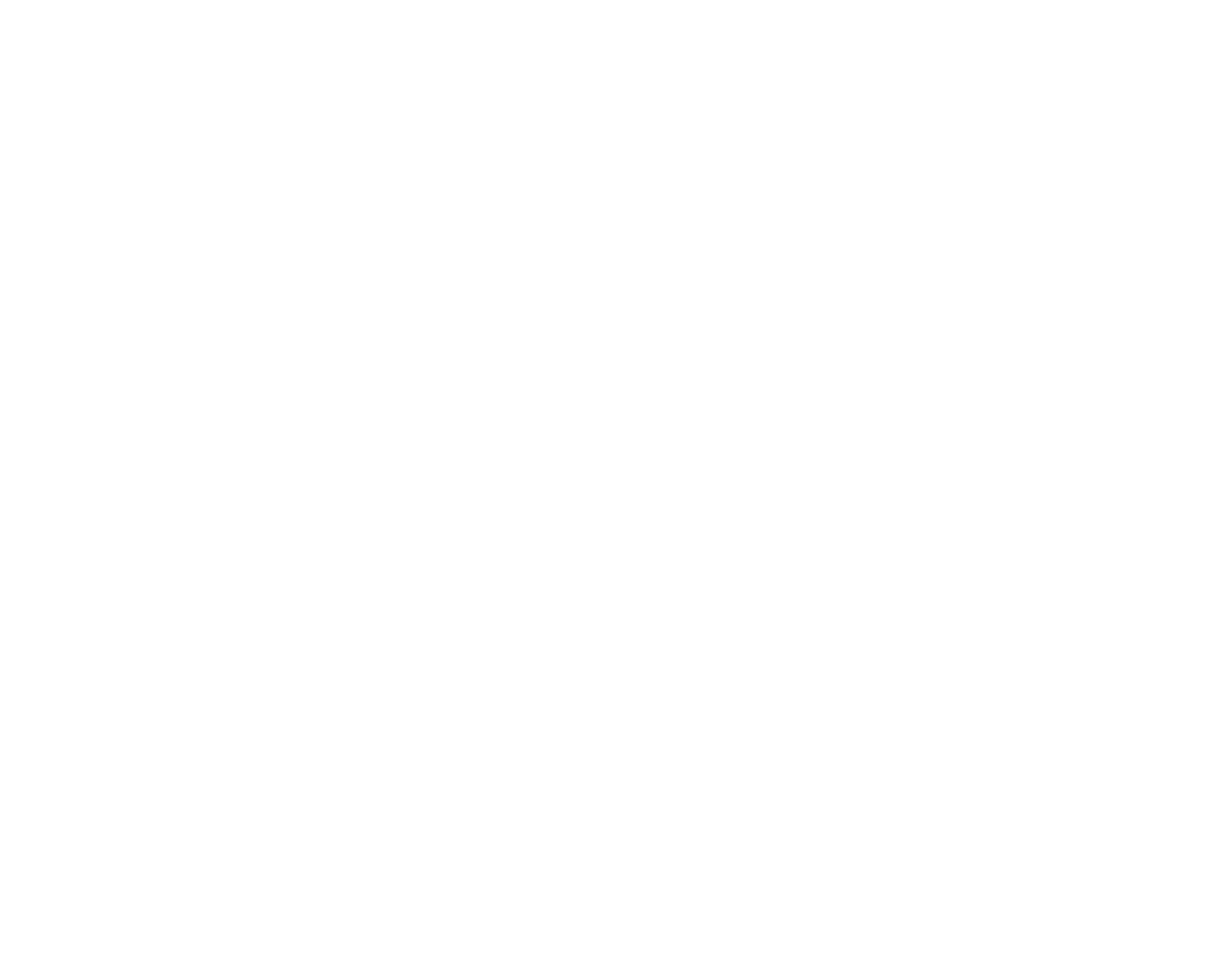 Vem vet mer?
Förnamn EfternamnTelefon: xx-xxx xx xxMejl: förnamn.efternamn@domän.se
KPA PensionTelefon: 08-665 04 00Webb: kpa.se
Gör din anmälan på afaforsakring.se

Ingen ska missa ersättning!
5
6